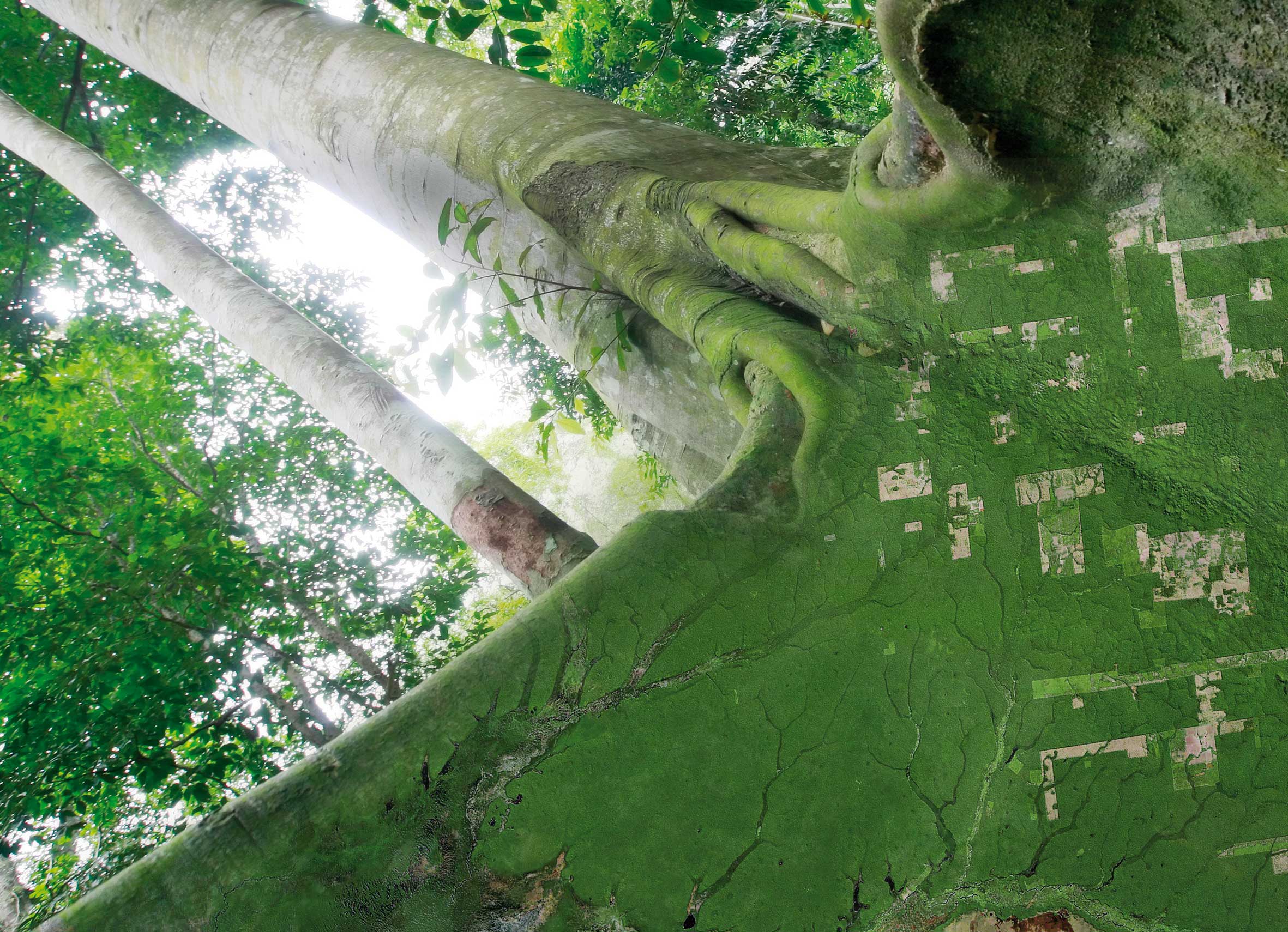 SESSION 4:GFOI Space Data Strategy
SDCG-10: Reading, 7-9 September, 2016
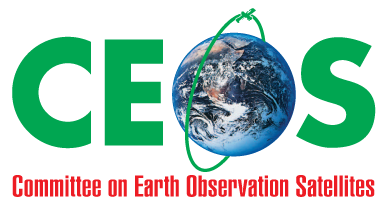 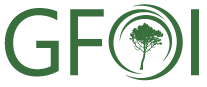 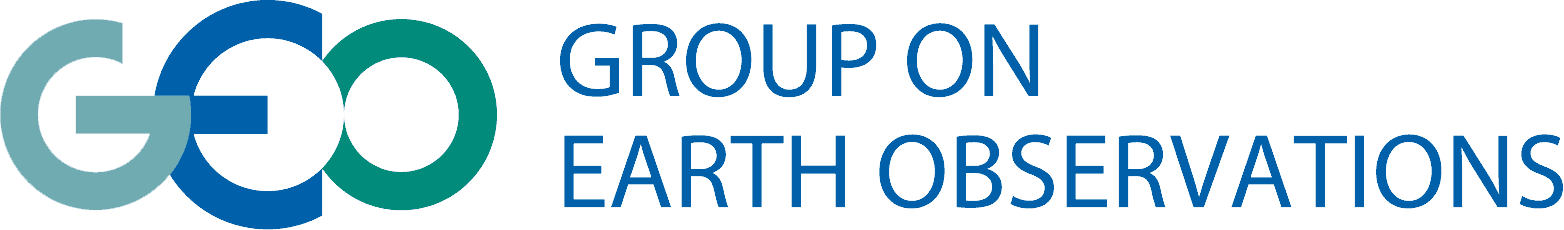 Space Data component heritage
The CEOS Space Data Coordination Group for GFOI has worked with the world’s largest providers of Earth observation data to ensure that all countries have access to the satellite data required for national forest monitoring and annual reporting of greenhouse gas emissions and forest carbon stocks to the UNFCCC under the provisions of REDD+ and consistent with IPCC guidelines
[Speaker Notes: I would second what Steve has said. We need to encourage large implementation supporters like GIZ to consider seeing GFOI as an approach whose MGD and supporting data can ensure fidelity and acceptance of their investment in national MRV systems. Its an insurance policy to guarantee the results of the investment in a policy context. If they were to require consideration of GFOI as part of their aid project process it would be ideal. I guess you will not be so explicit but you should show the path…?

For me, the important issue for us is to maximise the different paths for delivery of services to the final users. This can be done by FAO, by Silvacarbon, through Australia/ClInton but I would like to be less dependent on, especially, FAO hence my attempts to get UK and Germany involved. Ideally we would have the infrastructure of GFOI - data, MGD, CapB and R&D - helping to support a range of delivery mechanisms, as broad as possible, with no extra effort in principle. Hence what we would really like is for GFZ to support in-country activities and service delivery using the GFOI data/MGD,  and as part of the overall GFOI partnership. I hope UK will also do so.]
CEOS Space Data Strategy for GFOI - 3 Elements:
SDCG Data Streams – Core free and open
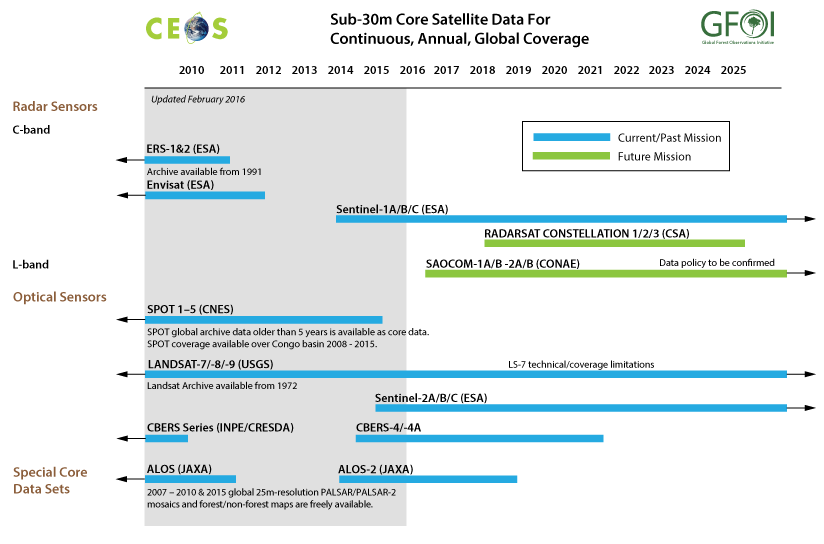 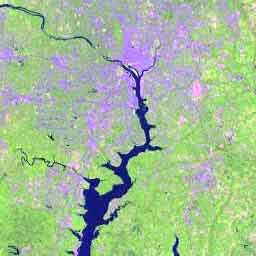 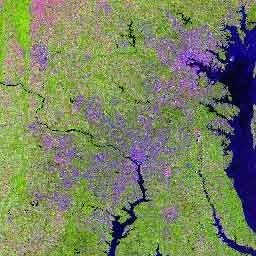 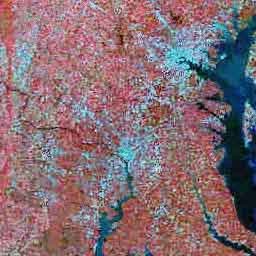 U.S. Landsat Archive Overview(February 1, 2016)
OLI-TIRS: Landsat 8: 660,847 scenes
~ 2,285 TB Raw and L0Ra Data 
          average scene size 1813 MB
                  
ETM+: Landsat 7: 2,057,361 scenes
~ 1,911 TB Raw and L0Ra Data 
          average scene size 487 MB
          
TM: Landsat 4 & Landsat 5: 2,196,703 scenes  
~ 1,101 TB Raw and L0Ra Data 
          average scene size 263 MB
          
MSS: Landsat 1 through 5: 1,300,419  scenes 
~ 79 TB Raw and L0Ra Data 
         average scene size 32 MB    
Total: 6,215,330  scenes  
~ 5,376 TB Raw and L0Ra Data
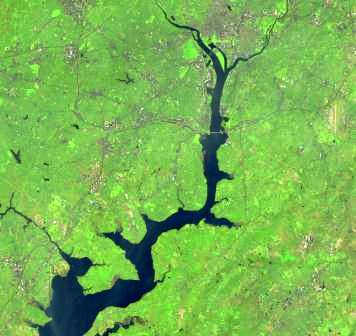 New Core Data: Sentinel-2
Sentinel-2A launched on 23 June 2015








    Data available publicly online
 
 	https://sentinel.esa.int/
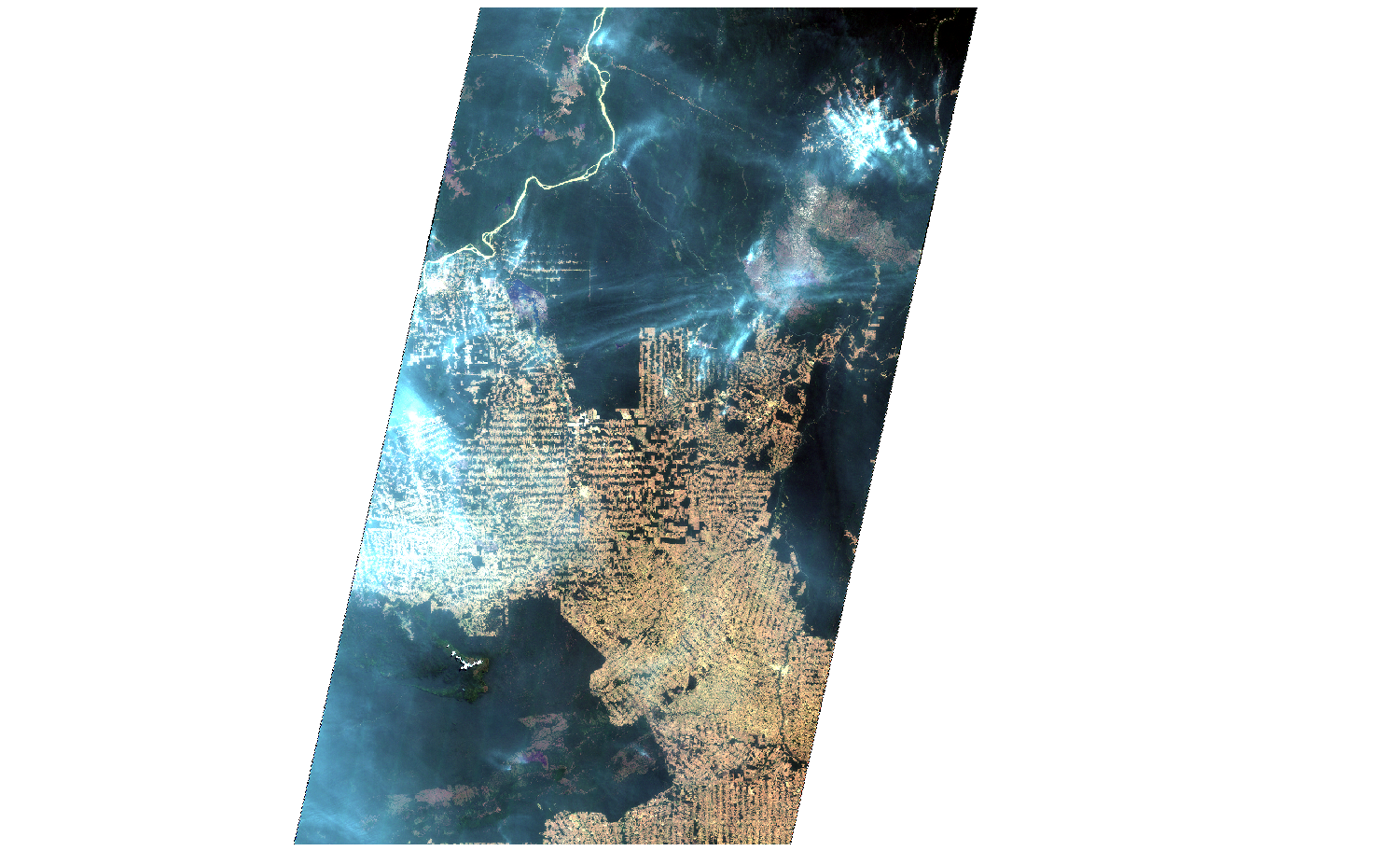 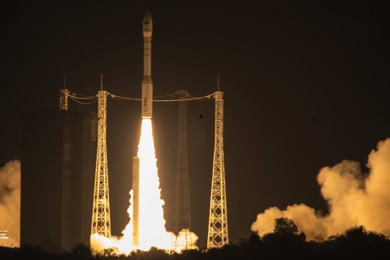 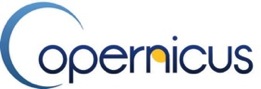 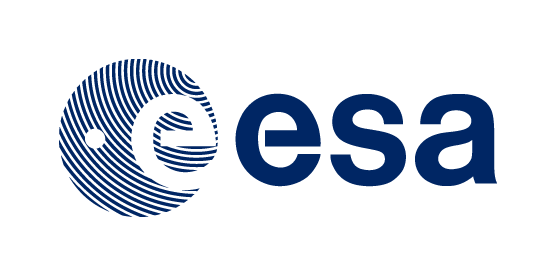              290 km          
[Speaker Notes: Example over Amazon forest in Brazil  zoom to full resolution]
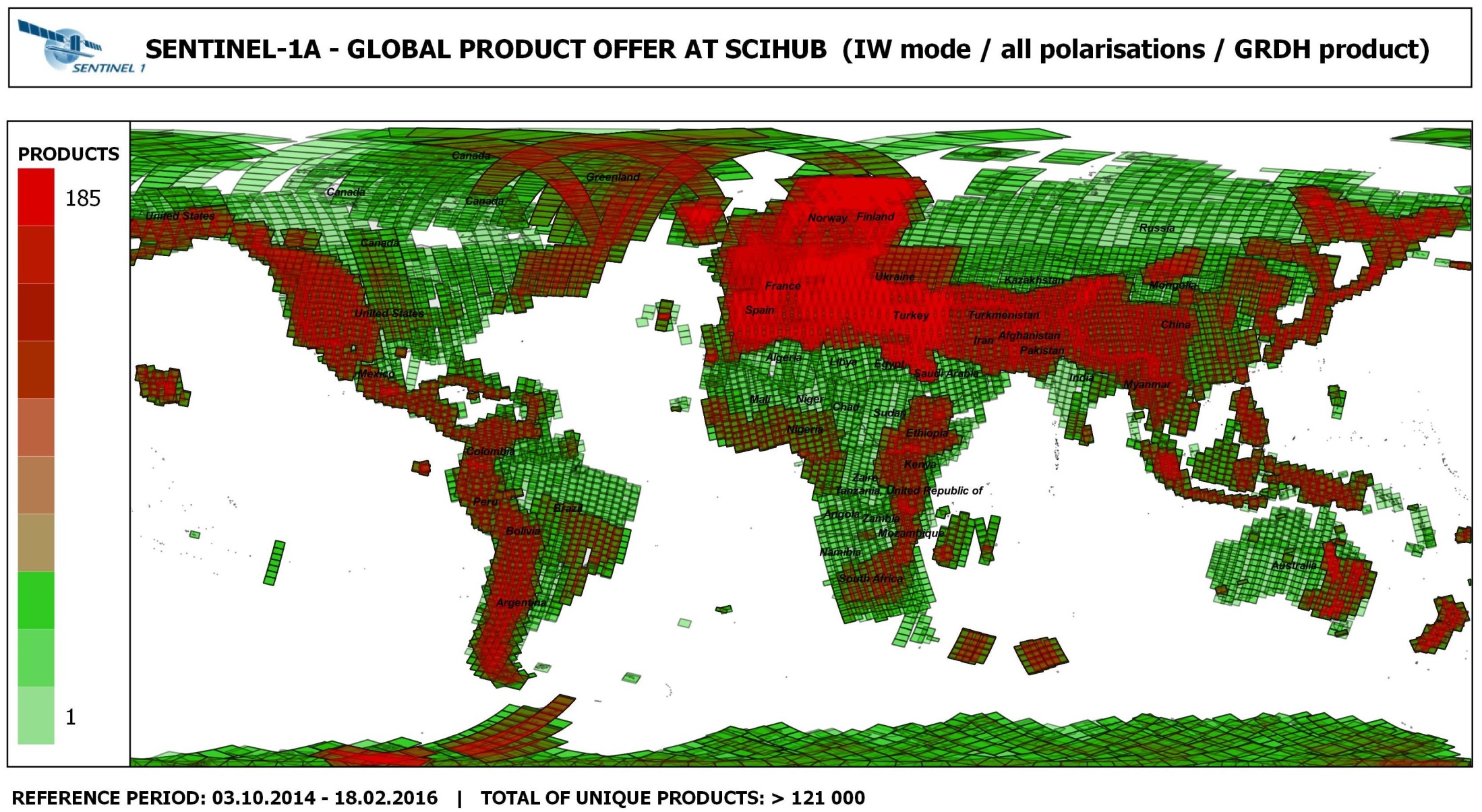 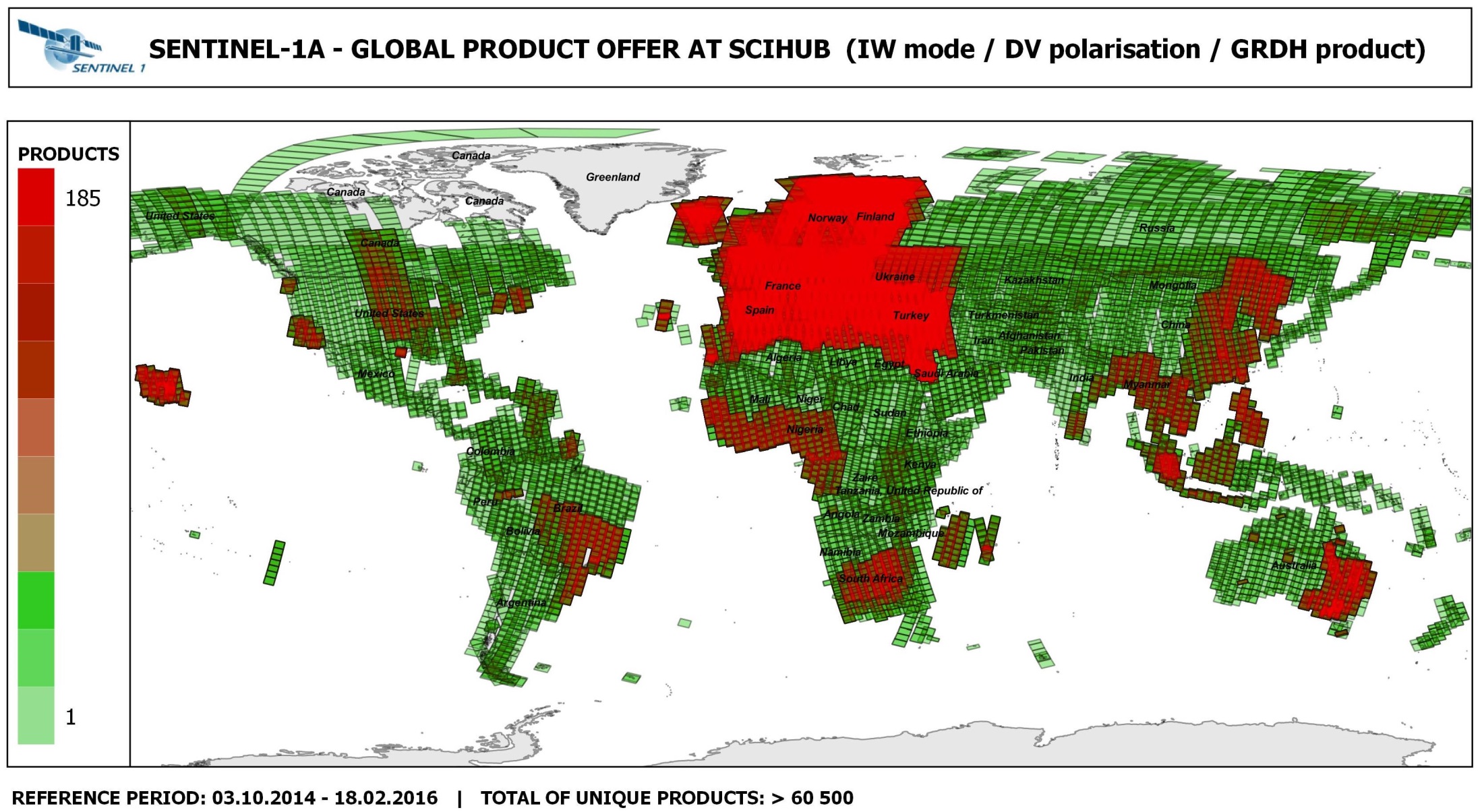 Space Data Support to GFOI R&D (Element-3)
Complement to the Global Baseline Data Acquisition Strategy (Element-1) and National Space Data Services Strategy (Element-2)

R&D focus provides a mechanism also for space agencies and data providers with commercial satellite missions to support GFOI aims

Developed to support the GFOI R&D Component needs for satellite data which are not available through the “core” missions:
Very High Resolution (optical and radar)
Radar (L-, C-, X-band SAR) data  

Research undertaken by international team of experts                        managed by the GFOI R&D component (details in                                separate presentation)

Ultimate aim to help progress high priority                                 applications – which are not yet included in the MGD –                                to operational status.
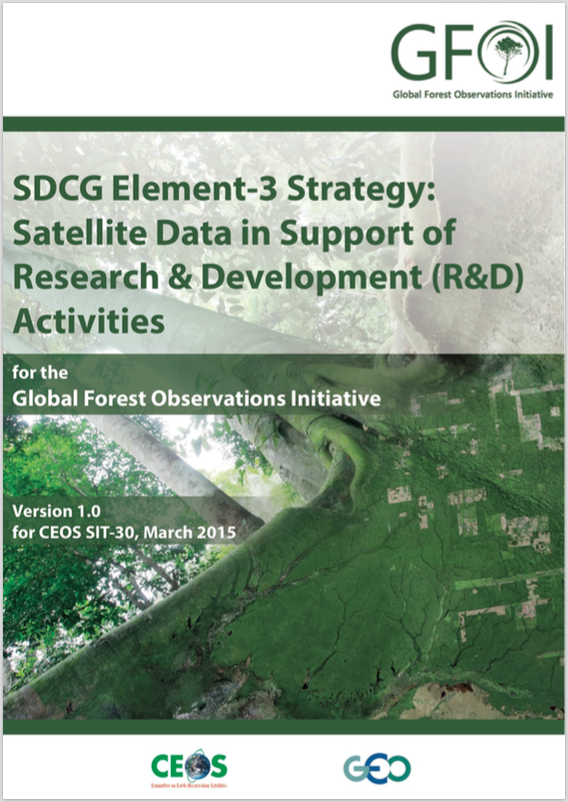 Thanks
http://www.gfoi.org/space-data/
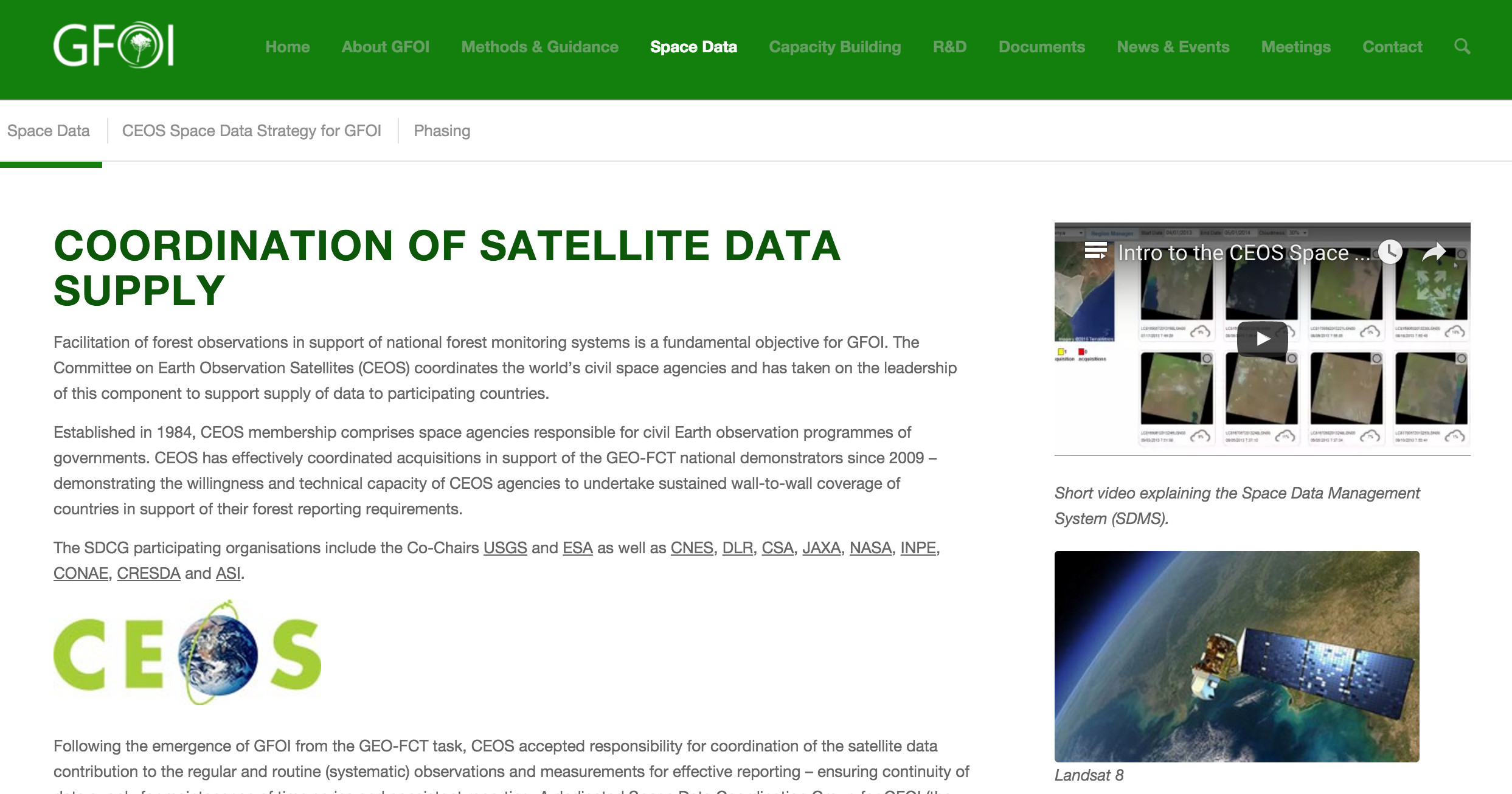 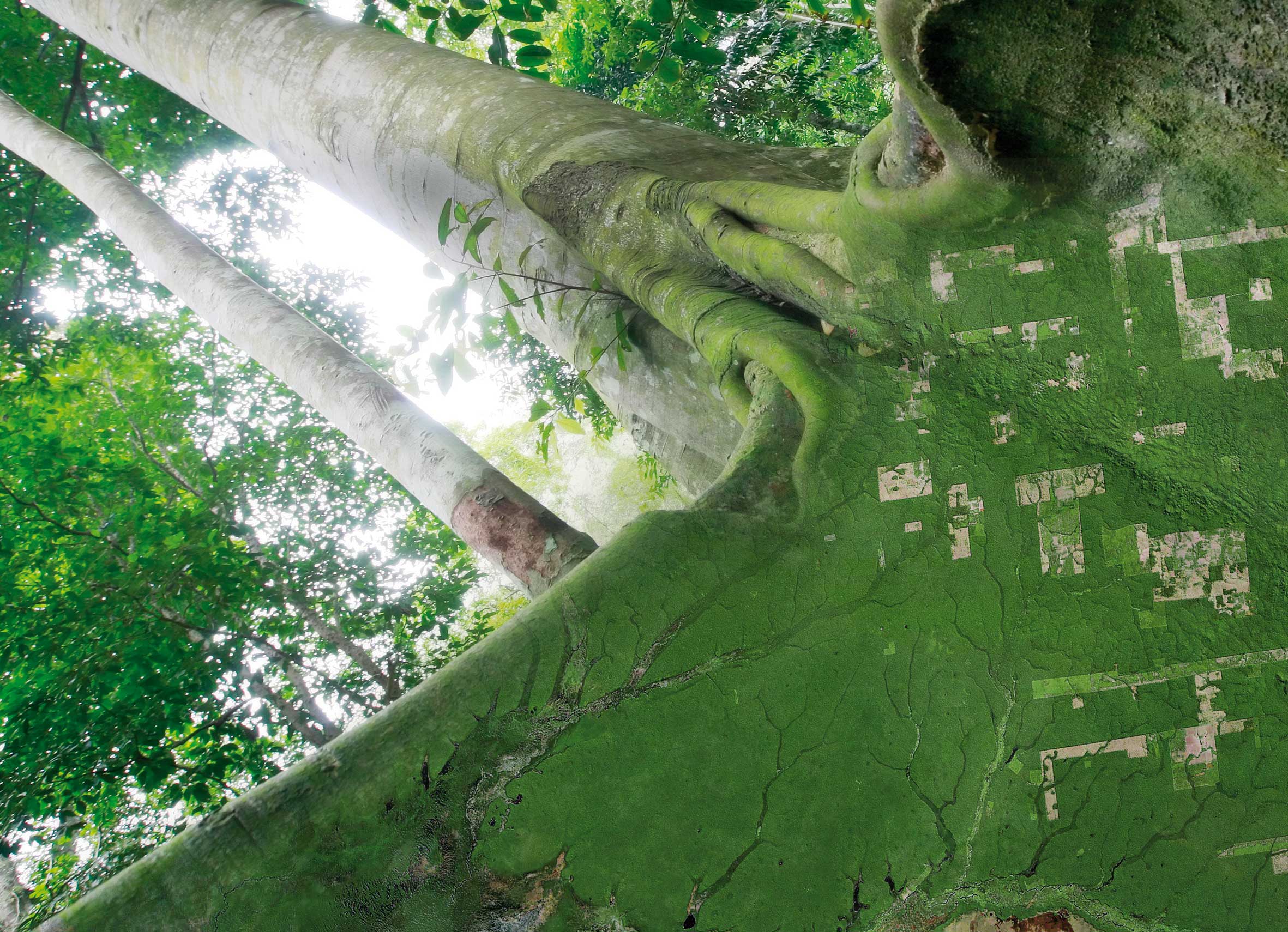 SESSION 4:UK Session – Moderated Discussion Points
SDCG-10: Reading, 7-9 September, 2016
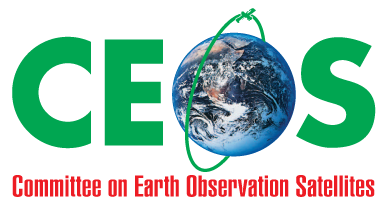 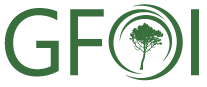 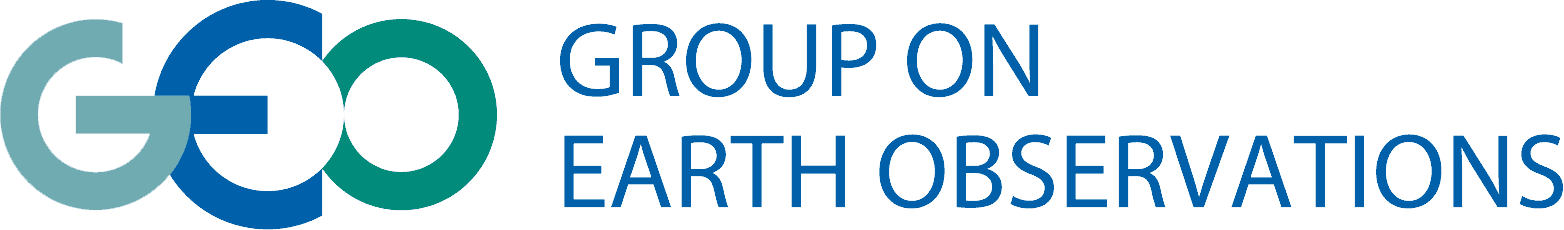 Session 4 Discussion Points
Are there UK projects underway or planned that might benefit and/or benefit from a linkage to GFOI?
Relevant to any of the components: space data, MGD, R&D, capacity building. 

How do we make the connections to realise those benefits?

Is there technical work underway within UK community that might benefit and/or benefit from a linkage to GFOI
Relevant to any of the components: space data, MGD, R&D, capacity building. 

How do we make those connections?
13